Computational Thinking Ein Rundgang durch die Komplexität[Was geht? Was geht schwer? Was geht gar nicht?]
Kurt Mehlhorn
Konstantinos Panagiotou
Plan für Heute
5 Probleme
Steigender „Schwierigkeitsgrad“
Wie kann man Komplexität universell messen?

Nächstes Mal:
Klassen von Komplexität
„Unmögliche“ Probleme
Problem I: Eulertouren
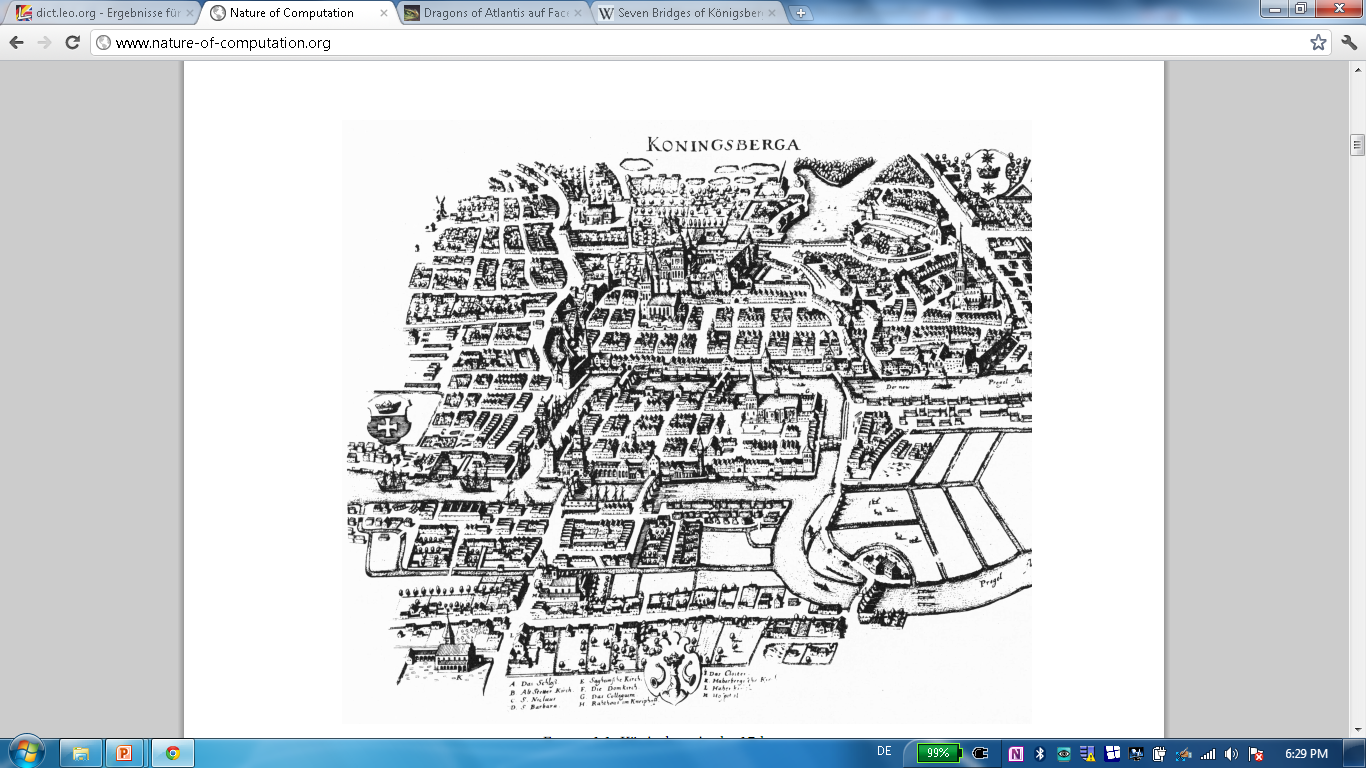 Populäres Puzzle (~1700): ist es möglich durch die Stadt zu laufen, so dass man jede Brücke genau einmal überquert?
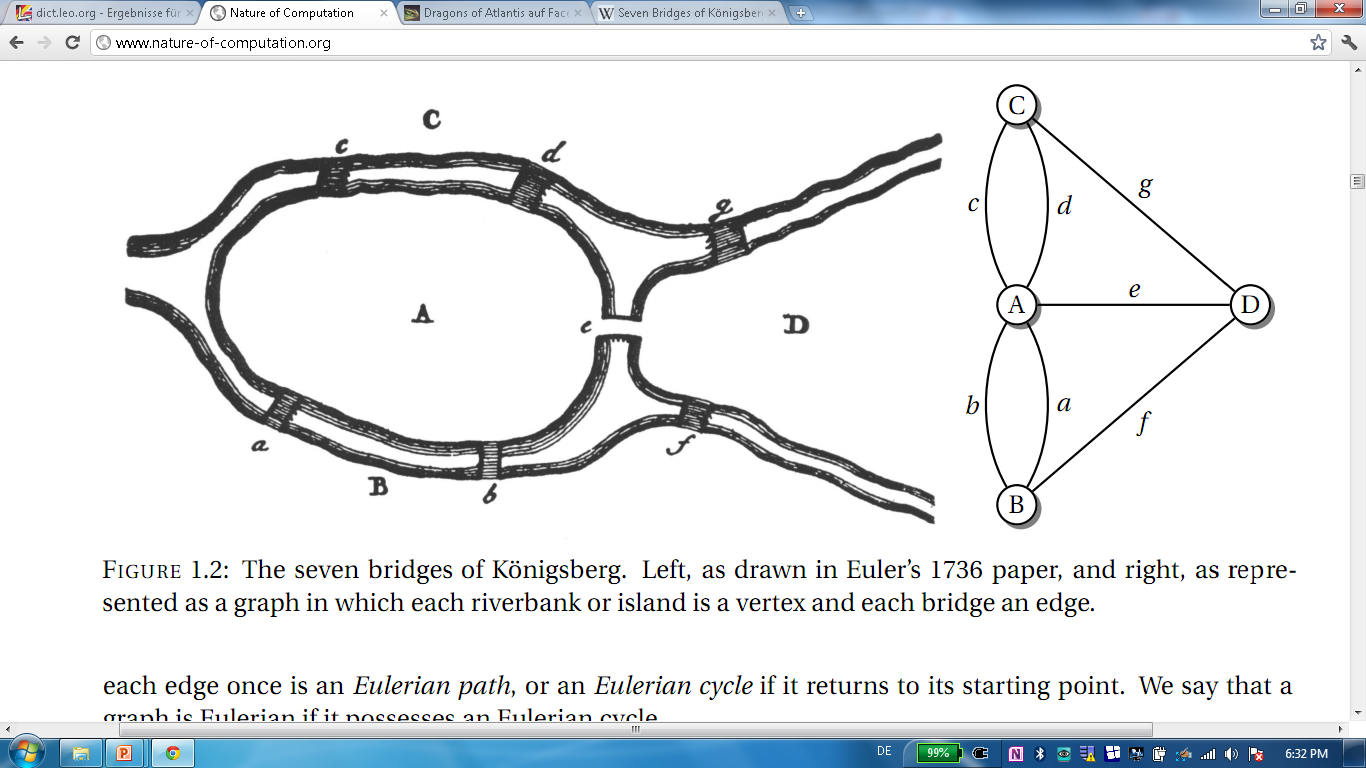 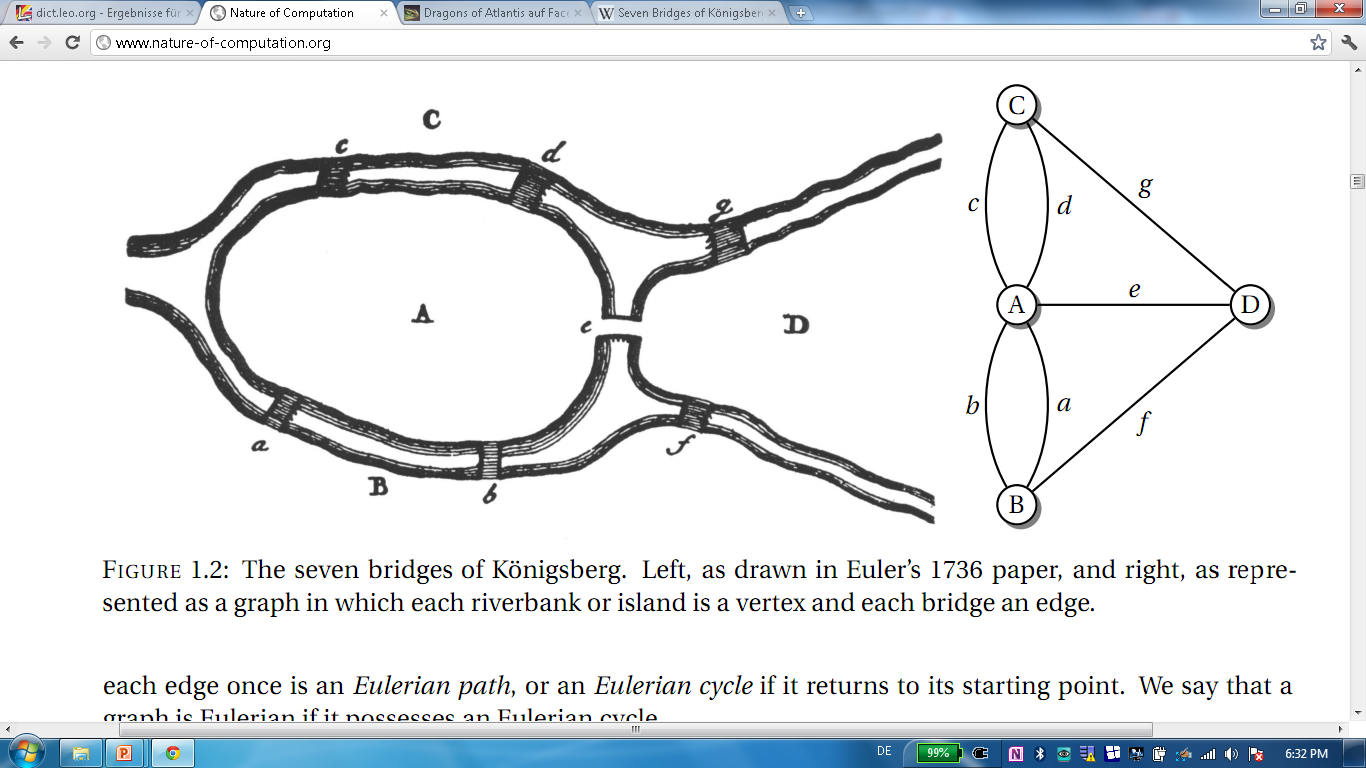 Populäres Puzzle, modern formuliert: gibt es im Graphen einen Weg, der jede Kante genau einmal enthält?
Andere Beispiele
Kann man eine gegebene Figur zeichnen, ohne den Stift abzusetzen und ohne eine Linie doppelt zu ziehen?
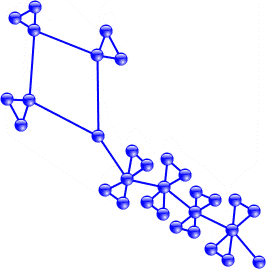 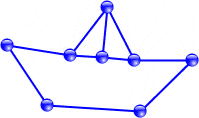 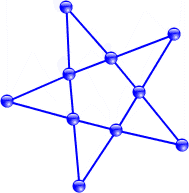 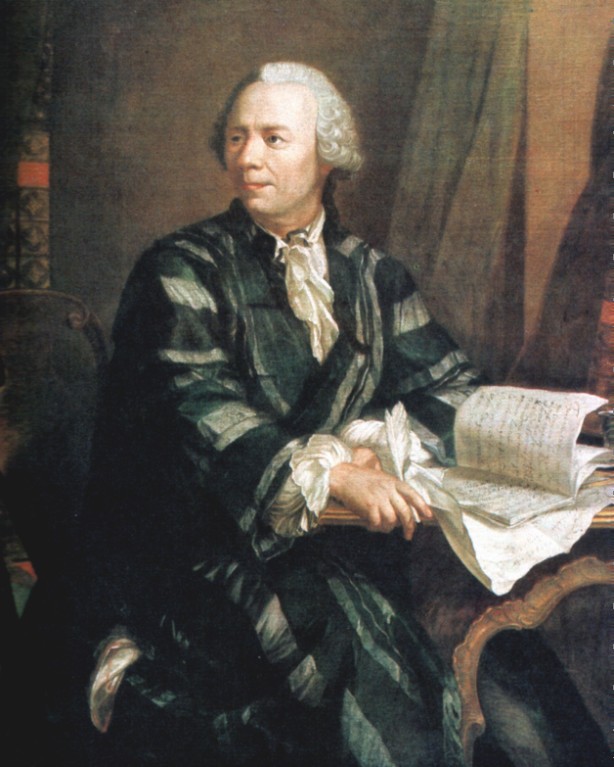 Euler (1736)
Euler‘s Kommentar:
„Was dieses Problem angeht, so kann es gelöst werden, indem alle möglichen Wege ausprobiert werden, um herauszufinden ob es einen gibt der den Anforderungen genügt.
Weil die Anzahl Wege groß ist, ist diese Vorgehensweise schwer und umfangreich, und in anderen Fällen, mit mehr Brücken, wäre sie unmöglich.“
Kommentar 1
Sei n die Anzahl der Brücken
Nehmen wir der Einfachheit halber an, es gäbe immer zwei Möglichkeiten wie wir weitermachen können.
Dann:


Venedig: n = 420 
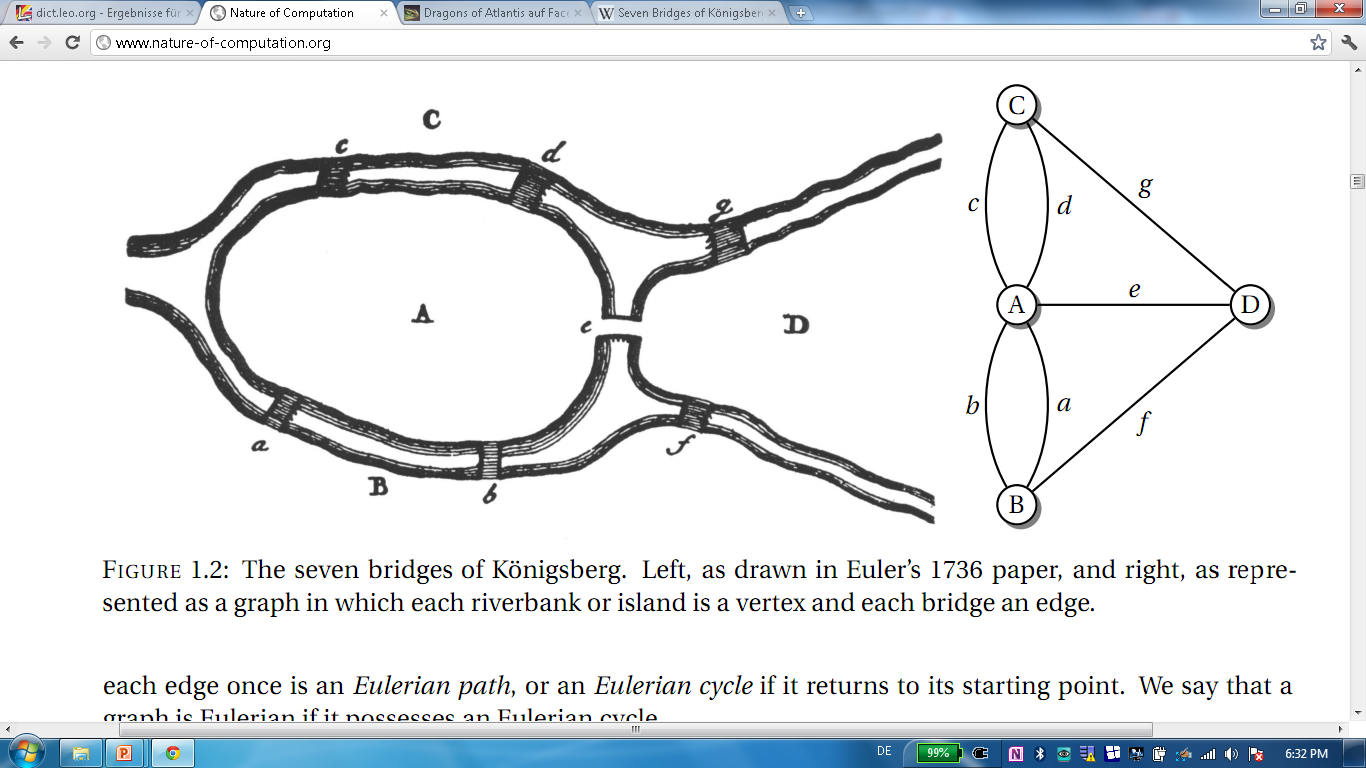 [Speaker Notes: Schreibe hier: bei n =]
Euler‘s zweiter Kommentar
„Weil die Anzahl Wege groß ist, ist diese Vorgehensweise schwer und umfangreich, und in anderen Fällen, mit mehr Brücken, wäre sie unmöglich.“
Aussage: diese Vorgehensweise ist nicht befriedigend und nicht überzeugend.
Aussage: nicht über die spezielle Fragestellung, sondern über eine ganze Klasse von Fragestellungen.
Das Problem
Eulertour
Gegeben: ein Graph
Frage: gibt es einen Weg, der jede Kante genau einmal besucht?

Problem: eine unendliche Menge von Fragestellungen
Hier: Fragestellungen über Graphen
Euler‘s Lösung
Die Kanten um einen Knoten kommen in Paaren:
„Ankunft“, „Abfahrt“
Das heißt:
Die Grade aller Knoten müssen gerade Zahlen sein!
Ausnahme: Start- und Zielknoten
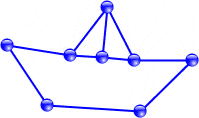 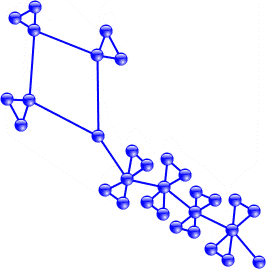 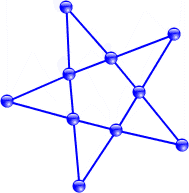 Wie kann man eine Eulertour finden?
Angenommen alle Knotengrade sind gerade
Fange irgendwo an
Laufe auf irgendeiner Kante weiter, die bisher nicht durchlaufen wurde
Bis das nicht mehr geht
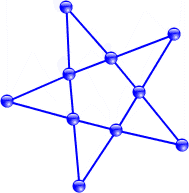 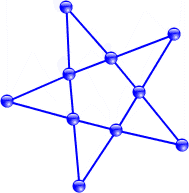 Beobachtung: nach dem Entfernen der kleinen Tour hat der Graph immer noch dieselbe Eigenschaft!
Zusammenkleben
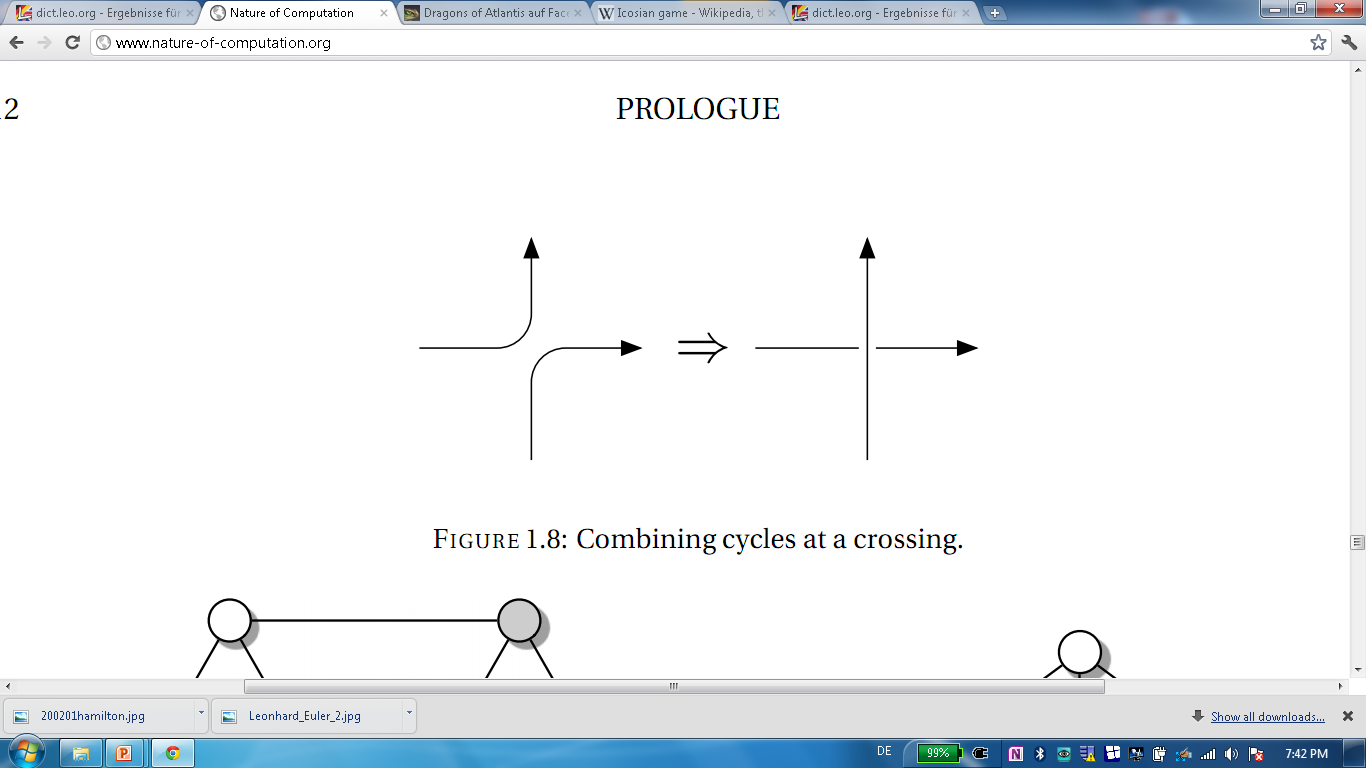 Wie aufwändig ist das?
Meilenstein I
Eine cleverere Einsicht erlaubt uns
die vollständige Suche zu vermeiden
zu verstehen, warum es eine Lösung (nicht) gibt
Problem
eine (meistens unendlich große) Kollektion von Fragestellungen

Stephen Kleene: „Ein Algorithmus ist eine Antwort auf unendlich viele Fragen.“
Problem II: Hamiltonkreise
Noch ein Graphenproblem
Ein Reisender möchte bestimmte Städte besuchen
Er kennt die Verbindungen zwischen den Städten
Am Schluss möchte er wieder an seinem Ausgangsort ankommen
Er will keine Stadt mehrmals besuchen
Beispiele
Das Problem
Hamiltonkreis
Gegeben: ein Graph
Frage: gibt es einen Kreis, der jeden Knoten genau einmal besucht?
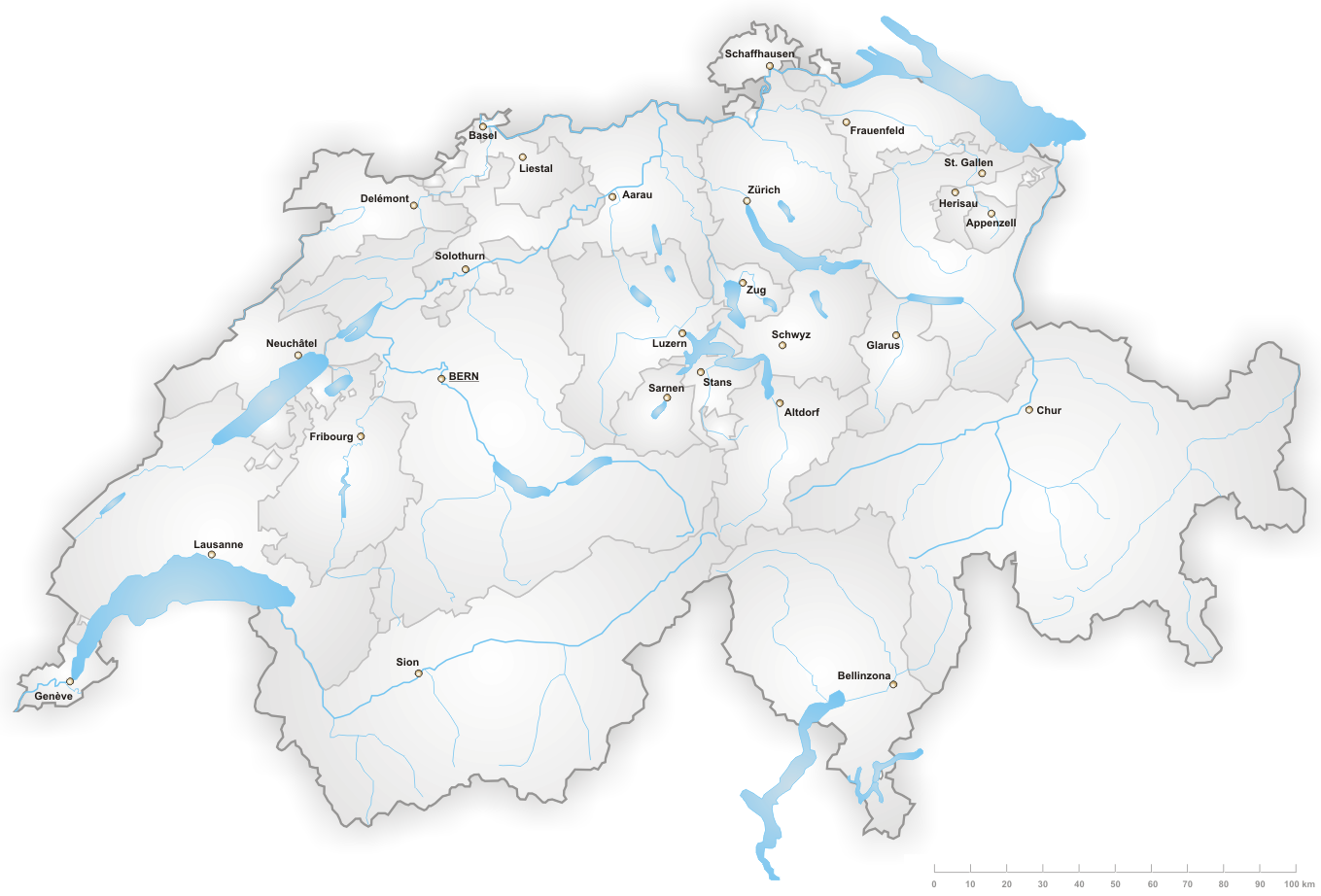 Ursprung
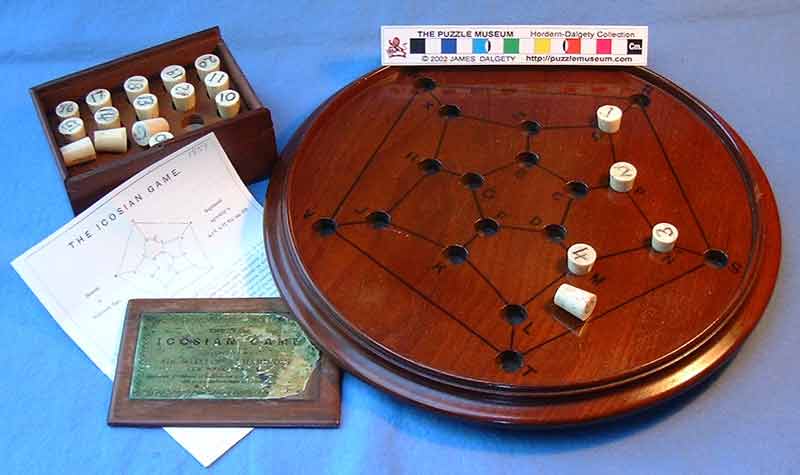 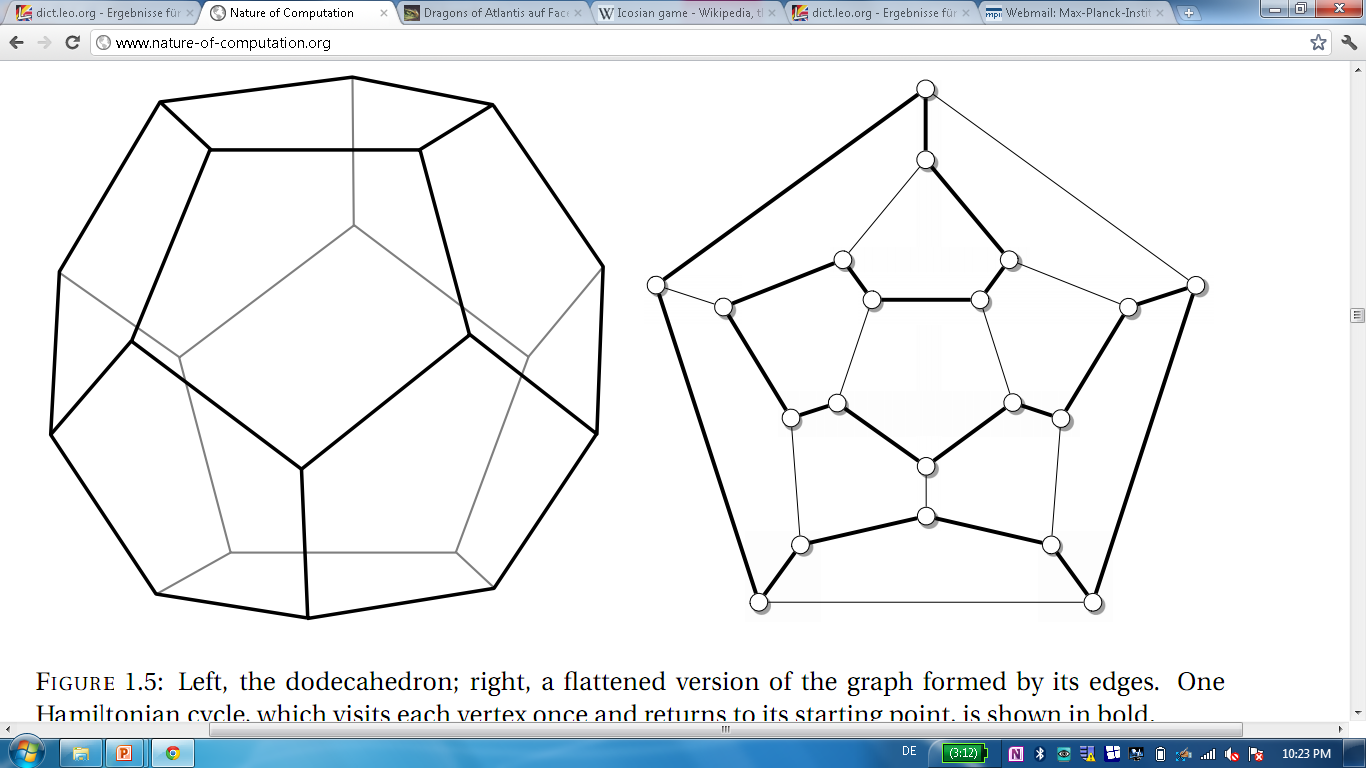 Wie macht man das?
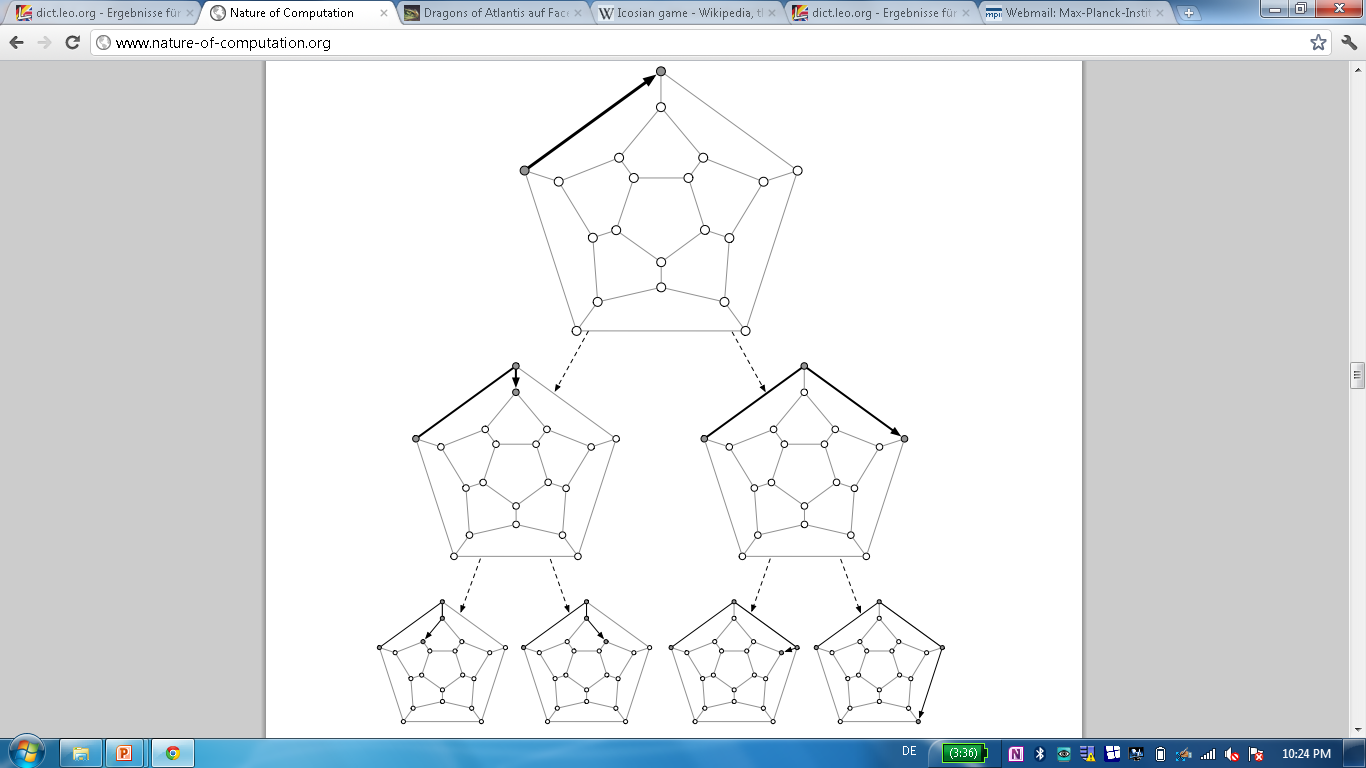 „[…] so kann es gelöst werden, indem alle möglichen Wege ausprobiert werden, um herauszufinden […]“ (Euler)
[Speaker Notes: Exponentiell viele Möglichkeiten]
Besser?
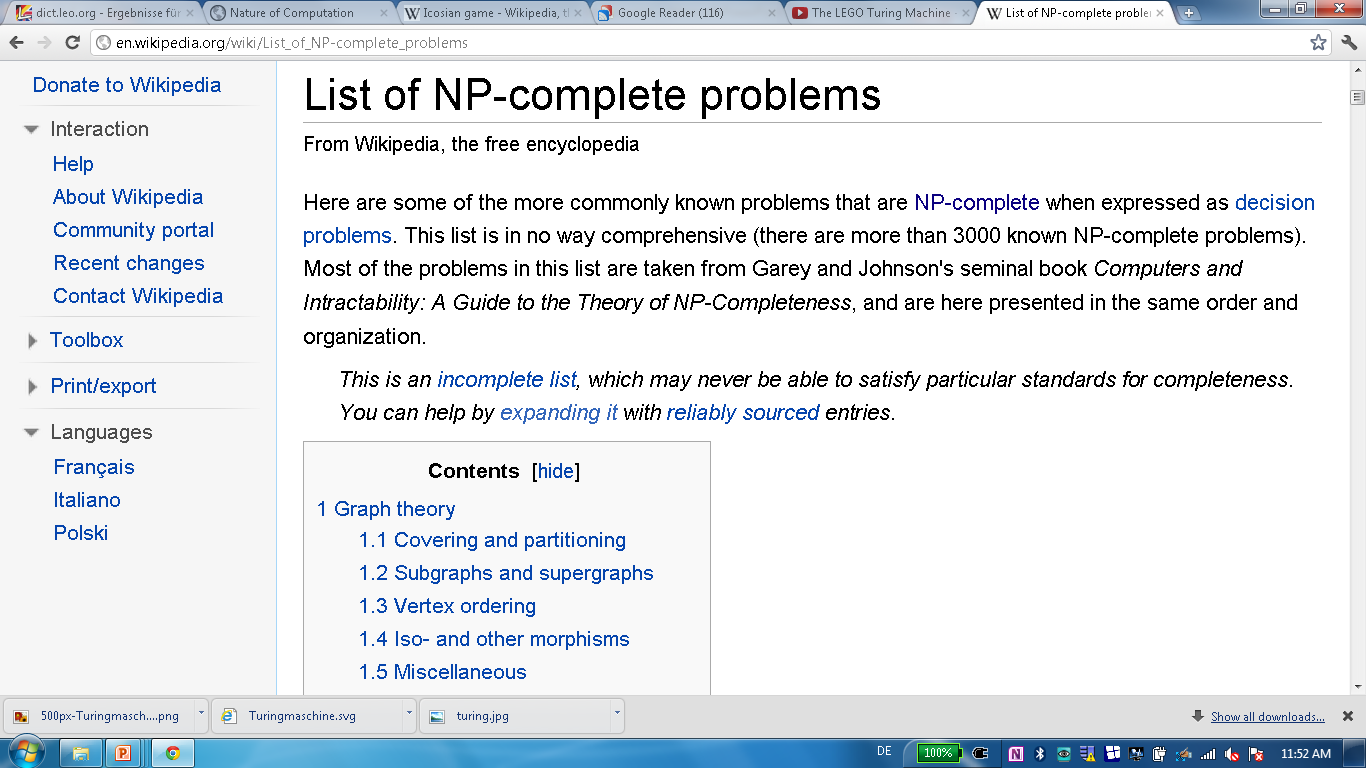 Das Problem ist ähnlich zum Problem über Eulertouren…
Aber, man kennt keine „schöne“ Eigenschaft, die uns ermöglicht, „schnell“ zu entscheiden ob ein Graph einen Hamiltonkreis hat.
Konsequenz: Der einzige Algorithmus den man kennt ist der triviale Algorithmus.

Noch schlimmer: man glaubt, dass es keine solche Eigenschaft gibt!
Die Probleme sind in einer fundamentalen Weise unterschiedlich.
[Speaker Notes: Tausende andere probleme können gelöst werden.]
Andererseits…
Es ist einfach zu überprüfen ob ein gegebener Graph eine Lösung ist
Sind alle Knoten unterschiedlich?
Ist das wirklich ein Kreis?
Es ist gar nicht klar,
    wie man verifiziert,
    dass ein Graph keinen
    Hamiltonischen Kreis hat
Das Problem ist in dieser Hinsicht asymmetrisch
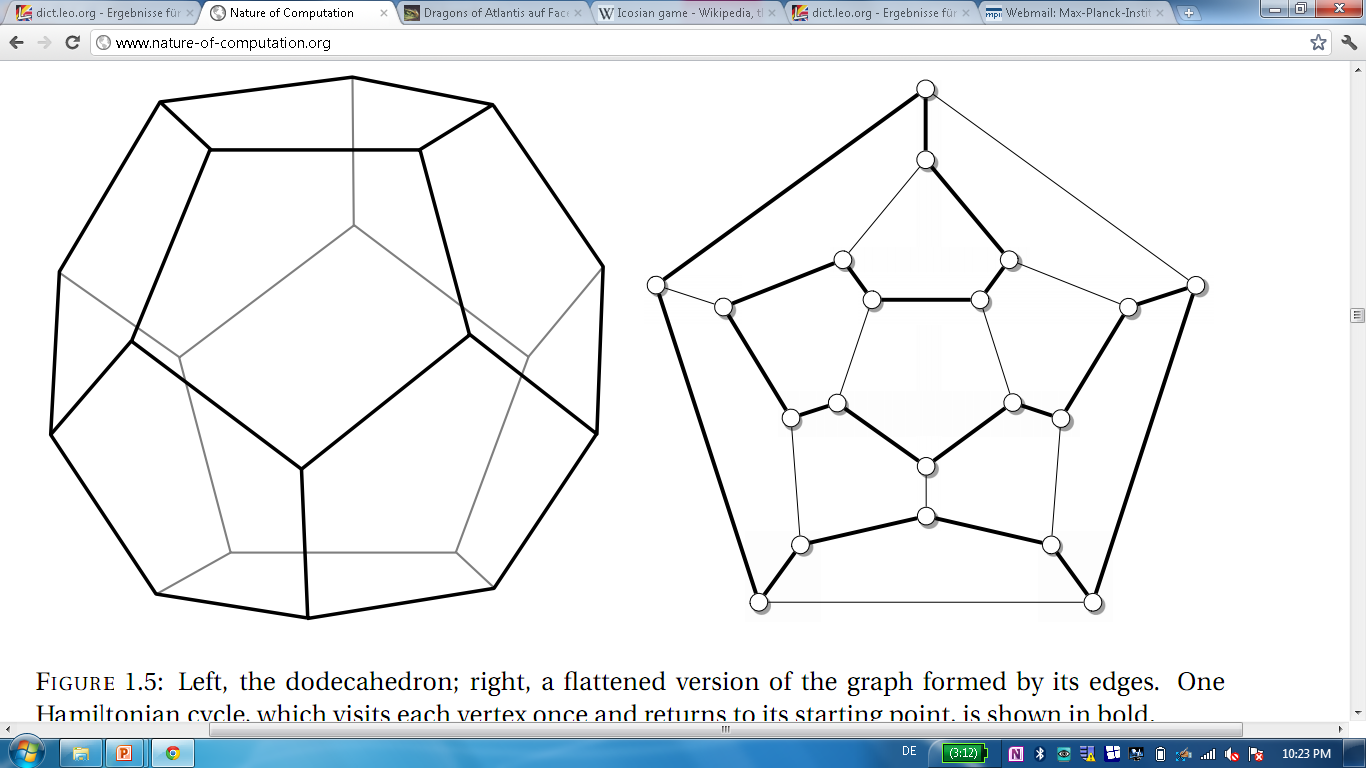 [Speaker Notes: Nadel-im-Heuhaufen Analogie bringen]
Meilenstein II
Eine cleverere Einsicht erlaubt uns
die vollständige Suche zu vermeiden
zu verstehen, warum es eine Lösung (nicht) gibt
Eulertourproblem: solche Einsicht ist möglich  linearer Algorithmus
Hamiltonkreisproblem: ???  exponentieller Algorithmus
Es ist trotzdem möglich, Lösungen zu verifizieren  polynomieller Algorithmus
Problem III: Partition
Problem
Beispiel
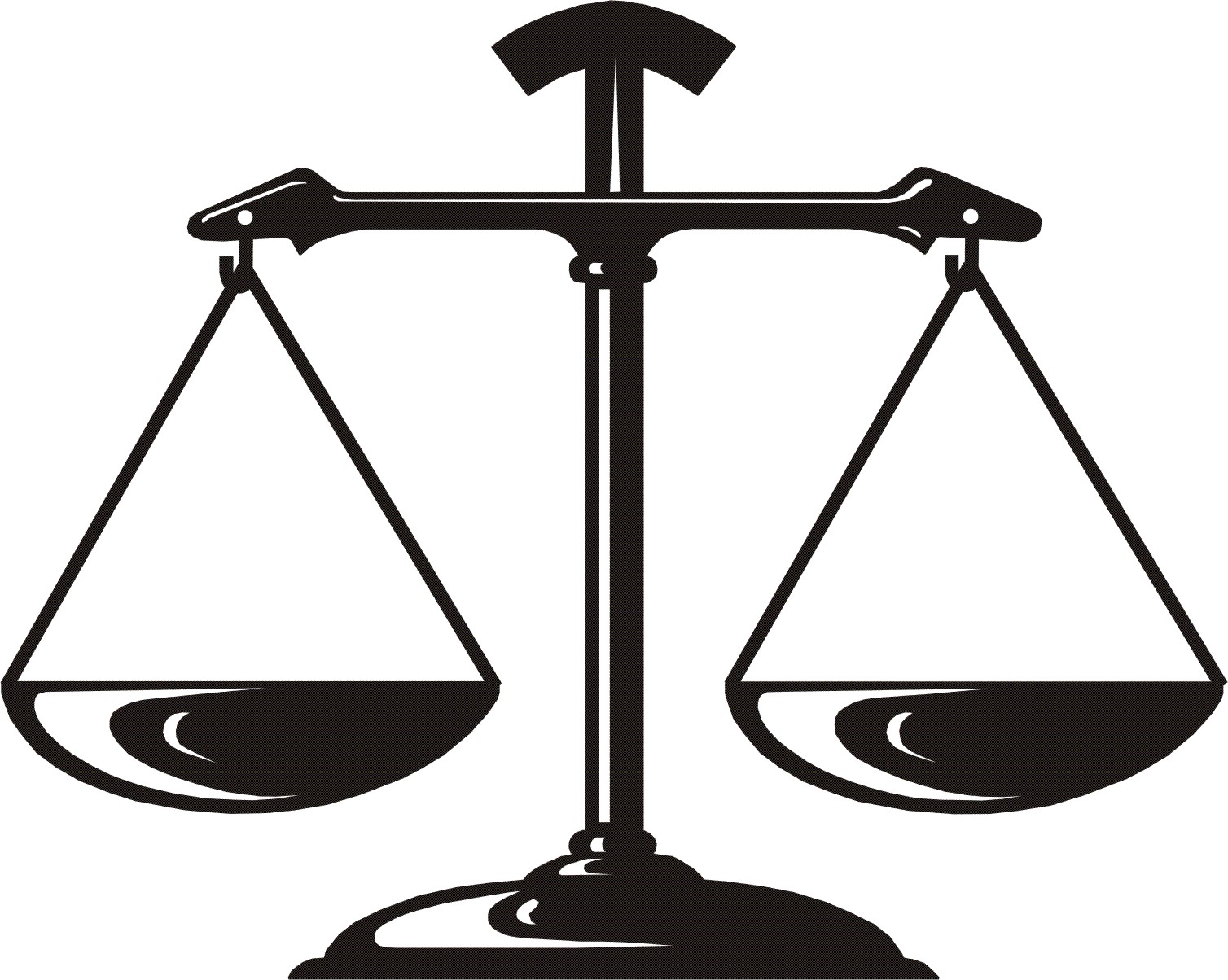 1, 7, 8, 12, 1, 3
13, 2, 6, 7, 5, 8, 11
1, 2, 4
Kommentare
Es ist einfach, eine Lösung zu verifizieren
Überprüfe ob die Summen gleich sind
Überprüfe ob alle Elemente der Eingabe vorkommen
Es ist nicht klar, wie man bestätigt, dass es keine Lösung gibt

Man weiß es ebenfalls nicht…
Problem IV: Rucksack
Sachen packen
Beispiel
g = 0.4, w = 0.35
g = 0.15, w = 0.3
g = 0.2, w = 0.1
g = 0.3, w = 0.25
g = 0.7, w = 0.2
g = 0.25, w = 0.25
g = 0.9, w = 0.6
Kommentare
Es ist einfach, eine Lösung zu verifizieren
Überprüfe ob die Summe der Gewichte ≤ 1 ist
Überprüfe ob die Summe der Werte ≥ W ist 
Überprüfe ob alle Elemente in der Eingabe vorkommen
Es ist nicht klar, wie man bestätigt, dass es keine Lösung gibt

Man weiß es ebenfalls nicht…
Problem V: Schach
Ein Spiel
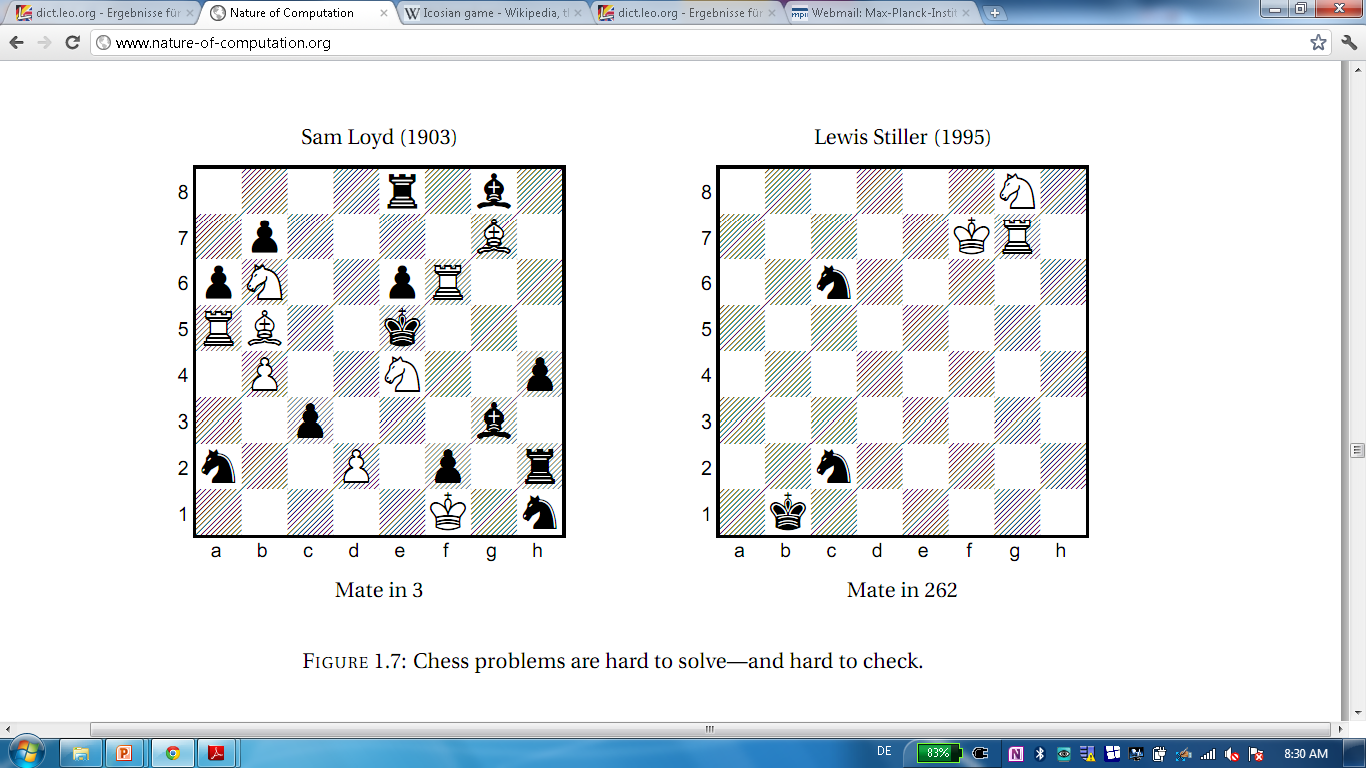 Allgemeines Schach
Gegeben
n x n Brett, Figuren
Zahl z
Frage: kann Weiß nach höchstens z Zügen gewinnen?
Kommentare
Wie kann man eine Lösung verifizieren?
Wir haben einen Gegner, der versuchen wird, unsere Strategie zu durchschauen
Wir müssen garantieren, dass unabhängig davon, was der Gegner zieht, es immer noch eine Gewinnstrategie gibt.
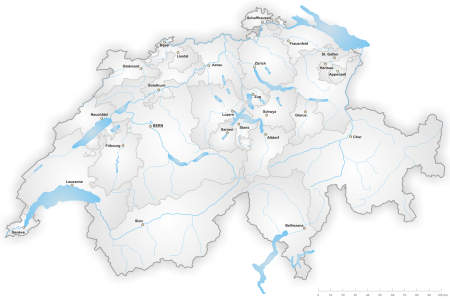 Zusammenfassung
Partition
Schach
Eulertour
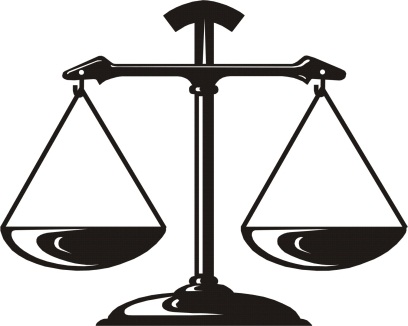 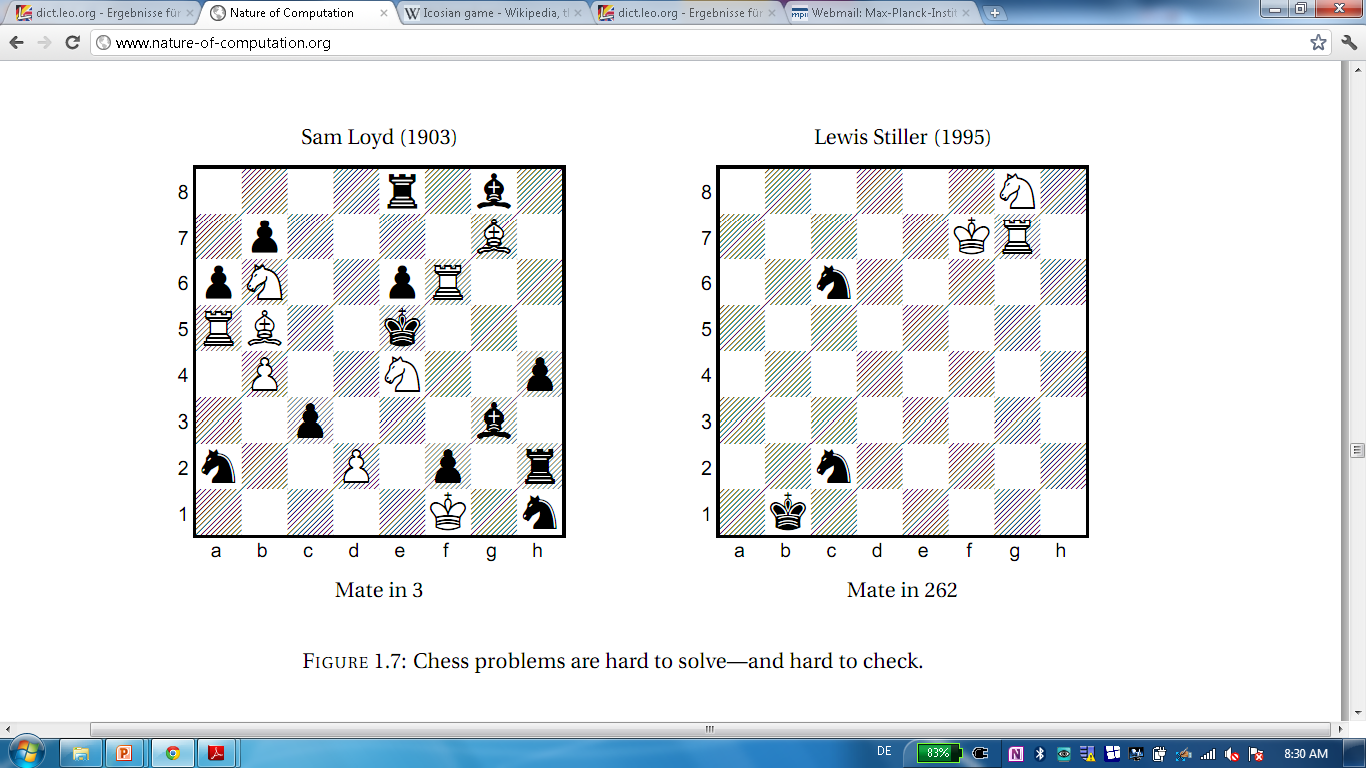 Rucksackproblem
Hamiltonkreis
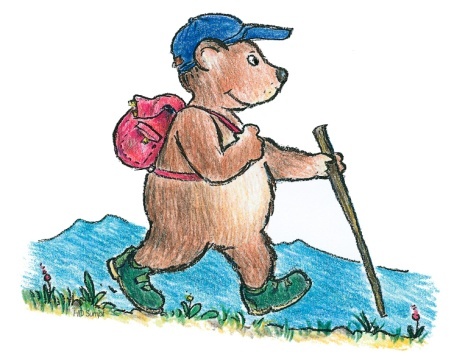 Meilenstein III
Ein cleverer Einblick erlaubt uns
die vollständige Suche zu vermeiden
zu verstehen, warum es eine Lösung (nicht) gibt
Eulertourproblem: solcher Einblick ist möglich  linearer Algorithmus
Hamiltonkreisproblem, Partition, Rucksack: ???  exponentieller Algorithmus
Es ist trotzdem effizient möglich, Lösungen zu verifizieren
Schach: es ist nicht einmal klar, wie man Lösungen effizient verifiziert
Komplexität
Wie messen wir wie schnell ein Algorithmus ist?
Sortieren: Vergleiche
Kürzeste Pfade: Aktualisierungen der Distanzen
Eulertour: Kanten
Hamiltonkreis: Anzahl Pfade
…
Wie lösen wir Probleme?
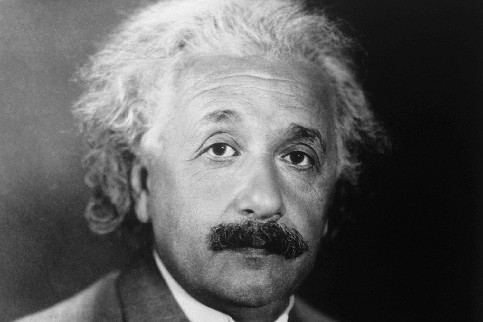 Beobachten
Ein „Modell“ entwickeln
Schlussfolgerungen ziehen und aktiv werden

Und wieder von vorne…

(Beobachtung, Modell)  (Modell‘, Aktion)
Wie lösen Computer Probleme?
Sie führen stur einen Algorithmus aus
Die Entscheidungen im Algorithmus hängen von den Daten ab

(Daten, Zustand)  (Zustand‘, Aktion)
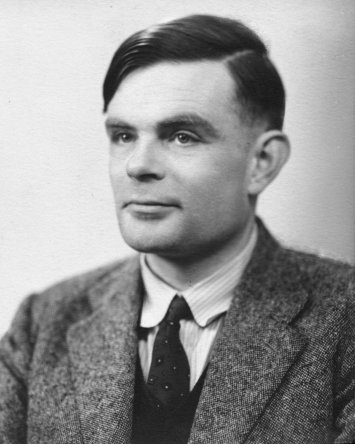 Turing (~1936)
„Berechnungen werden typischerweise durchgeführt, indem bestimmte Symbole auf Papier geschrieben werden.
Wir können annehmen, dass das Papier in Kästchen unterteilt ist […].
Wie sich der Computer verhält, hängt nur davon ab, welche Symbole er sieht, und in welchem (Geistes-) Zustand er sich befindet.“
Noch weiter…
„Stellen wir uns vor, die durchgeführten Operationen werden aufgeteilt in „einfache“ Operationen, die so elementar sind, dass wir uns garnicht vorstellen können, sie weiter aufzuteilen.
Jede solche Operation verändert höchstens ein Symbol, und den Geisteszustand des Computers.“
Die Turing Maschine
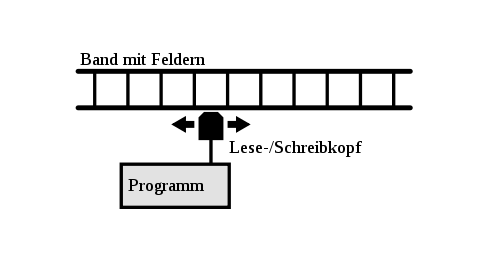 Turing Maschine
Speicher, in Zellen unterteilt. Jede Zelle enthält ein Symbol aus einem endlichen Alphabet.
Kopf, der in einem aus endlich vielen Zuständen ist. Zeigt auf eine Position im Speicher.
Berechnung erfolgt in Schritten
In jedem Schritt:
Speicher wird an der Stelle des Kopfes aktualisiert
Zustand wird aktualisiert
Kopf bewegt sich rechts/links
Church-Turing These
Alle Probleme, die durch einen Menschen gelöst werden können, können auch von einer Turing Maschine gelöst werden.
Ein Maß für Komplexität
Gegeben:
Turing Maschine M
Eingabe e, geschrieben auf dem Band

Komplexität = Anzahl Schritte die benötigt werden, bis die Maschine stoppt.
Nächstes Mal
Klassifizierung von Problemen
Polynomiell oder nicht?
Wie man 1.000.000 $ gewinnen kann
Was nicht geht